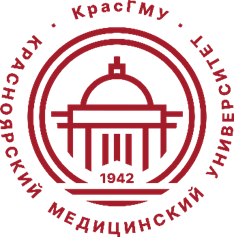 Федеральное государственное бюджетное образовательное учреждение высшего образования «Красноярский государственный медицинский университет имени профессора В.Ф. Войно-Ясенецкого» 
Кафедра лучевой диагностики ИПО
РЕЗУЛЬТАТЫ ВИЗУАЛИЗАЦИИ ПАТОЛОГИЙ ЛИМФАТИЧЕСКОЙ СИСТЕМЫ ГРУДНОЙ КЛЕТКИЧасть 1
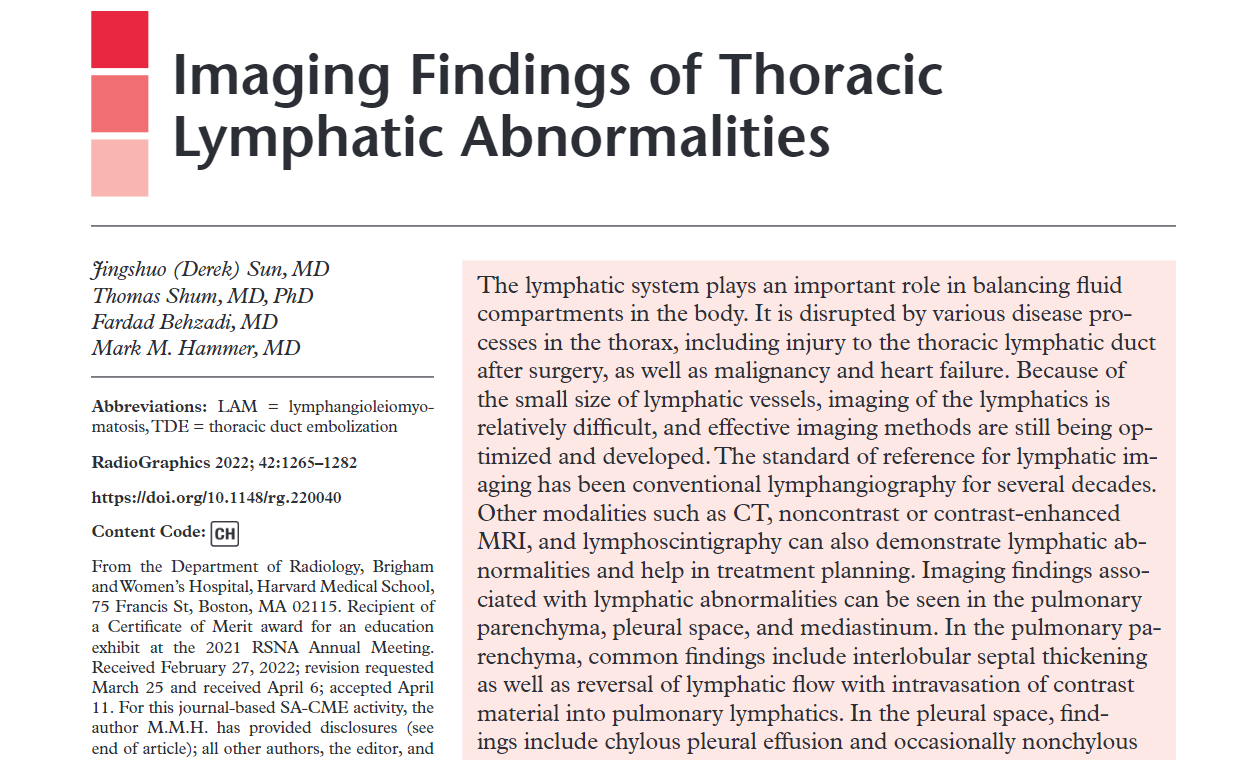 Выполнила: 
ординатор кафедры лучевой диагностики ИПО
Лукьяненко Полина Ивановна
г. Красноярск, 2023
АКТУАЛЬНОСТЬ
Лимфатическая система играет важную роль в балансировании жидкости в организме
Лимфатическая система грудной полости может быть подвержена патологическим изменениям в связи с различными процессами: послеоперационными осложнениями, ЗНО и сердечной недостаточностью
Визуализация лимфатических сосудов относительно сложна, поэтому эффективные методы все еще оптимизируются и разрабатываются
Стандартным методом является лимфангиография
Дополнительные методы: КТ, МРТ, лимфосцинтиграфия
АНАТОМИЯ ЛИМФАТИЧЕСКОЙ СИСТЕМЫ
АЦИНУСЫМЕЖДОЛЬКОВЫЕ ЛИМФАТИЧЕСКИЕ СОСУДЫИНТРАПУЛЬМОНАЛЬНЫЕ ЛУБРОНХОПУЛЬМОНАЛЬНЫЕ ЛУТРАХЕОБРОНХИАЛЬНЫЕ ЛУПАРАТРАХЕАЛЬНЫЕ ЛУБРОНХОМЕДИАСТИНАЛЬНЫЕ ЛИМФАТИЧЕСКИЕ СТВОЛЫ
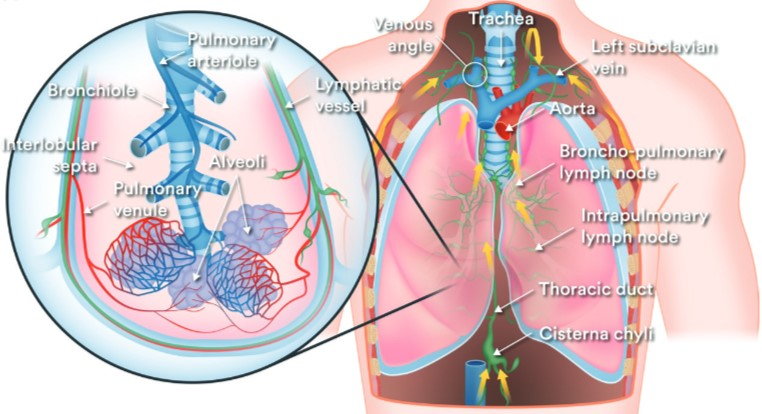 ЛЕВЫЙ ВЕНОЗНЫЙ УГОЛ
ПРАВЫЙ ЛИМФАТИЧЕСКИЙ ПРОТОК
АНАТОМИЯ ЛИМФАТИЧЕСКОЙ СИСТЕМЫ
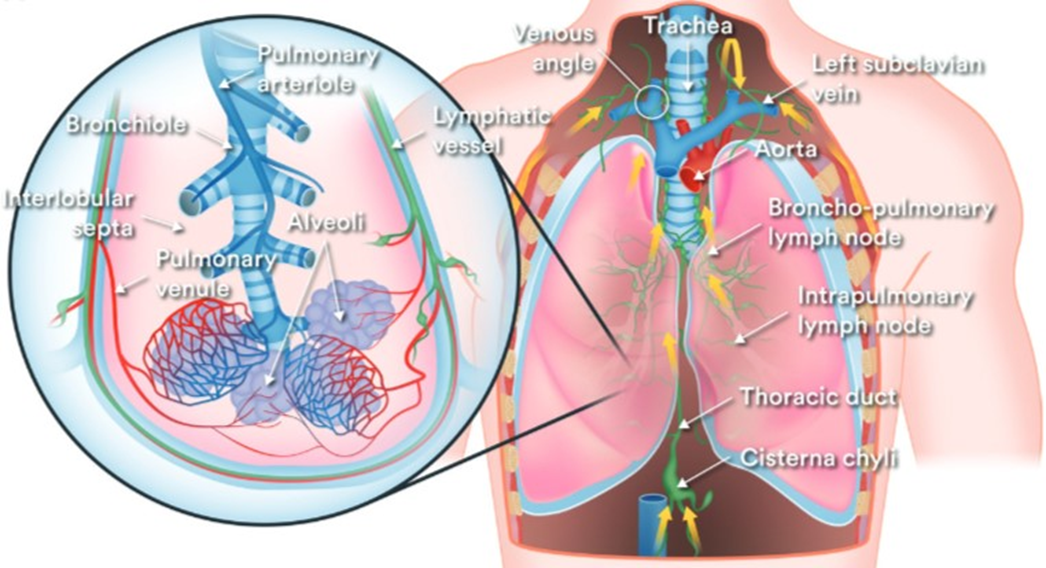 Грудной проток отвечает за отток лимфы из левой верхней части тела и всей нижней половины тела
Чаще это одиночный проток, восходящий справа, пересекающий срединную линию между Тh5 и Тh7 и впадающий в левый венозный угол 
Нижний конец грудного протока образует цистерну, к которой подходят кишечный ствол, правый и левый поясничные стволы и ретроаортальные лимфатические узлы
Диаметр грудного протока составляет 0,5–2,0 мм краниально и 1,0–4,0 мм каудально
ПРИЧИНЫ НАРУШЕНИЯ ЛИМФОТОКА
Нормальный лимфоток (i) может быть нарушен вследствие:
повышенной проницаемости сосудистой стенки (ii)
травмы лимф. сосуда (iii)
замедленного тока лимфы (iv)
обструкции лимф. сосуда (v)
мальформации лимф. сосудов (vi)
перевязки лимф. сосудов (vii)
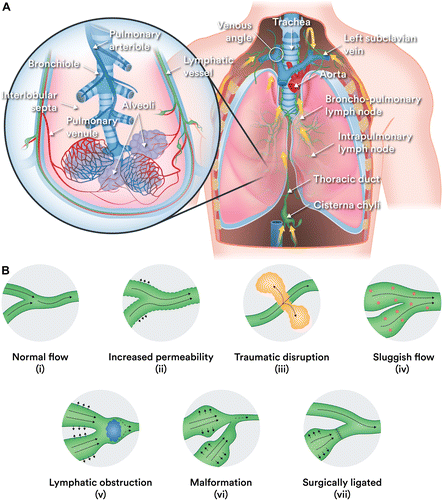 МЕТОДЫ ВИЗУАЛИЗАЦИИ ПАТОЛОГИИ ЛИМФАТИЧЕСКОЙ СИСТЕМЫ
Рентгенография 
КТ нативная
КТ- лимфангиография с КУ
МР-лимфангиография нативная
МР-лимфангиография с КУ
Радионуклидные методы (Лимфосцинтиграфия , ОФЭКТ / КТ)
Лимфангиография с йодсодержащим жирорастворимым контрастным веществом
РЕНТГЕНОГРАФИЯ
Обычно является начальным диагностическим методом
Имеет ограниченную диагностическую специфичность
Чаще всего на рентгенографии возможно визуализировать отек легких и плевральный выпот
КТ
Метод широко применяется для диагностики патологии органов грудной полости
КТ относительно быстра, доступна и не ограничена противопоказаниями к МРТ
КТ обеспечивает хорошее пространственное разрешение и анатомический обзор
КТ позволяет выявить наличие патологий лимфатической системы и связанных с ними изменений паренхимы легких, а также локализовать уровень плеврального выпота
КТ ОГП С КОНТРАСТНЫМ УСИЛЕНИЕМ, КОРОНАРНАЯ ПЛОСКОСТЬ, РАСШИРЕННЫЙ ГРУДНОЙ ПРОТОК
Мужчина, 65 летА- расширенный грудной проток (стрелка) В- цистерна грудного протока (зеленая стрелка), правый поясничный лимфатический ствол (фиолетовая стрелка)
КТ-ЛИМФАНГИОГРАФИЯ С КОНТРАСТИРОВАНИЕМ
КТ-лимфангиография - это метод визуализации, основанный на контрастировании лимфатических сосудов
Процедура включает в себя двустороннее инъекционное введение йодсодержащего контрастного вещества в паховые лимфатические узлы под контролем УЗИ
Общий объем вводимого контрастного вещества составляет 0,4 мл/кг массы тела
КТ-ЛИМФАНГИОГРАФИЯ С КОНТРАСТИРОВАНИЕМ
Для контроля контрастирования проводится КТ на уровне диафрагмы примерно через 5 минут после введения контрастного вещества
Когда контраст достигает цистерны грудного протока, выполняется КТ органов грудной клетки для оценки оттока лимфы и возможных вариантов оперативного доступа
Необходимое время от введения контрастного вещества до визуализации грудного протока занимает от 2 до 27 минут
Для полной визуализации грудного протока обычно требуется провести от двух до четырех серий компьютерных томографий
КТ-ЛИМФАНГИОГРАФИЯ С КОНТРАСТИРОВАНИЕМ: достоинства и недостатки
ДОСТОИНСТВА: -относительная простота метода-отсутствие магнитного поля, что позволяет использовать инъекционные иглы в КТ-интервенционном кабинете-используется контрастное вещество на водной основе, обладающее меньшей вязкостью, чем жирорастворимый контраст при обычной лимфангиографии
НЕДОСТАТКИ:-ионизирующее излучение -полуинвазивный характер
МР- ЛИФАНГИОГРАФИЯ
Нативная МР-лимфангиография проводится в режиме Т2-ВИ с жироподавлением
Используется для первоначального обследования лимфатического русла грудной полости, особенно перед планируемой эмболизацией грудных протоков
МР-лимфангиография лучше всего подходит для визуализации самого грудного протока и плеврального выпота
Преимущества включают в себя неинвазивный характер, трехмерную визуализацию и отсутствие ионизирующего излучения
МРТ ОГП, Т2ВИ, АКСИАЛЬНАЯ ПЛОСКОСТЬ
ДВУСТОРОННИЙ ВЫПОТНОЙ ПЛЕВРИТ
Женщина, 56 лет. В анамнезе СКВ, ХСН и ХБПВ плевральных полостях справа и слева определяется осумкованный плевральный выпот
МР- ЛИМФАНГИОГРАФИЯ: достоинства и недостатки
ДОСТОИНСТВА:
- Отсутствие ионизирующего излучения
- В некоторых случаях возможна визуализация патологического лимфотока
НЕДОСТАТКИ:
- Затруднена визуализация лимфатических сосудов малого калибра
- Затруднена визуализация лимфатического русла в послеоперационных исследованиях в связи с наличием артефактов от шовного материала и газа в полостях тела
МР- ЛИМФАНГИОГРАФИЯ С КОНТРАСТИРОВАНИЕМ
Методика контрастной МР-лимфангиографии: 
 Разведенное гадолиниевое контрастное вещество вводится в паховые лимфатические узлы под контролем УЗИ или внутрикожно в межпальцевые промежутки обеих стоп
Проводится исследование в режиме Т1ВИ
Этот метод используется для картирования лимфатических узлов и локализации патологического оттока лимфы
МР- ЛИМФАНГИОГРАФИЯ С КОНТРАСТИРОВАНИЕМ
Для выполнения динамической МРТ, одновременно с введением контраста выполняется несколько коротких (по 20с) Т1-градиентных последовательностей, пока контрастное вещество не достигнет венозного угла 
При межпальцевом методе контрастирования пациенты совершают активные движения ногами в течение 3-5 минут от ведения контраста и после этого проводится МРТ Т1ВИ
Вымывание контраста из лимфатических узлов обычно происходит через 15-30 минут
МР- ЛИМФАНГИОГРАФИЯ С КОНТРАСТИРОВАНИЕМ: достоинства и недостатки
ДОСТОИНСТВА: 
-По сравнению с нативной МРТ, контрастная МР-лимфангиография позволяет оценить функцию лимфатической системы
НЕДОСТАТКИ:
-Полуинвазивный характер
ЛИМФОСЦИНТИГРАФИЯ
Проводится для оценки известных или предполагаемых нарушений лимфотока и для локализации сторожевых лимфатических узлов при стадировании ЗНО
Методика основывается на введении РФП в межпальцевые промежутки конечностей
Сцинтиграфия проводится через 10 минут после введения РФП и выполнения пациентом физических упражнений
Отсроченная визуализация может быть выполнена от 30 минут до 4 часов
ЛИМФОСЦИНТИГРАФИЯ
Используются РФП на основе технеция 99mTc : сернистый	 коллоид технеция 99m (99mTc) или 99mTc-тилманоцепт (РФП Lymphoseek) 
Стандартной методикой является планарная лимфосцинтиграфия, но для лучшей визуализации требуется проведение ОФЭКТ / КТ
ЛИМФОСЦИНТИГРАФИЯ: достоинства и недостатки
ДОСТОИНСТВА: 
- Продолжительная и легко воспроизводимая визуализация лимфотока, возможность визуализации неизмененных лимфатических сосудов и узлов
НЕДОСТАТКИ: 
- Низкое пространственное разрешение и ионизирующее излучение
ЛИМФОСЦИНТИГРАФИЯ В ПЕРЕДНЕЙ ПРЯМОЙ ПРОЕКЦИИ. ОТЕК НИЖНИХ КОНЕЧНОСТЕЙ.
Женщина, 55 лет.   Через 10 минут после внутрикожного введения РФП- сернистого коллоида 99mTc в стопы (фиолетовые стрелки)  Нормальное накопление радиофармпрепарата в ЛУ:паховых (зеленые стрелки), подвздошных (синие стрелки), забрюшинных (оранжевые стрелки)  Слабая визуализация печени (желтая стрелка) указывает на связь между лимфатическими путями и венозным кровообращением  Красная стрелка- соединение грудного протока с венозным углом
ЛИМФАНГИОГРАФИЯ С ЙОДСОДЕРЖАЩИМ ЖИРОРАСТВОРИМЫМ КОНТРАСТНЫМ ВЕЩЕСТВОМ
Лимфангиография с жирорастворимым контрастом остается стандартным методом во многих ЛПУ
Основой метода является введение этиодизированного масла (Липиодол) в паховые лимфатические узлы под контролем УЗИ или в межпальцевые промежутки после выполнения небольших разрезов
Для оценки распространения контраста по лимфатическим протокам проводится рентгеноскопия (до 1.5 часов) 
Отсроченная визуализация возможна через сутки и более, поскольку контрастное вещество остается в лимфатических узлах в течение длительного времени
ЛИМФАНГИОГРАФИЯ В ПРЯМОЙ ПРОЕКЦИИ. ХИЛЕЗНЫЙ ВЫПОТ В ПОЛОСТЬ МАЛОГО ТАЗА
Женщина, 72 года. Состояние после септальной миэктомии. Гипертрофическая кардиомиопатия в анамнезе. A- сразу после введения контраста:контрастирование паховых лимфатических узловB- через 40 минут :контрастирование забрюшинных (коричневая стрелка) и подвздошных лимфатических узлов (зеленые стрелки)
ЛИМФАНГИОГРАФИЯ С ЙОДСОДЕРЖАЩИМ ЖИРОРАСТВОРИМЫМ КОНТРАСТНЫМ ВЕЩЕСТВОМ
ДОСТОИНСТВА: 
- Хорошая двумерная визуализация основных ЛУ 
- Возможность локализации мест истечения лимфы
НЕДОСТАТКИ:
- Высокая вероятность жировой эмболии сосудов малого круга кровообращения
- Вероятность повреждения лимфатических сосудов и экстравазация контраста
- Трудности в выполнении межпальцевого контрастирования
- Высокая вероятность раневой инфекции
СПАСИБО ЗА ВНИМАНИЕ!
КОНЕЦ 1 ЧАСТИПРОДОЛЖЕНИЕ СЛЕДУЕТ